Les stratégies politiques des organisations : un objet de recherches pour les sciences de gestion
Madina RIVAL

Habilitation à diriger des recherches en Sciences de Gestion
Sous la direction du Professeur Véronique CHANUT

12 mars 2014
Université Paris II Panthéon-Assas
Objet et programme de recherche
Lobbying, stratégie politique, action politique (CPA)
Influence développée par une organisation sur la décision publique pour obtenir ou maintenir un environnement favorable

Un objet paradoxal puisque central dans la vie des organisations mais périphérique dans la recherche en gestion 
La défense des stratégies politiques des organisations comme objet de recherche légitime en sciences de gestion
Un positivisme aménagé depuis plus de 10 ans
Plan de la présentation
Appréhender les stratégies politiques des organisations
Un travail conceptuel
Une réflexion méthodologique

Analyser les stratégies politiques des organisations
Des résultats pour le management stratégique
Des questionnements pour les sciences de gestion

Conclusion et perspectives
Appréhender 	                                          Analyser 	                                                           Conclusion et  perspectives
Appréhender les stratégies politiques des organisations
Un travail conceptuel
La recherche interdisciplinaire du cadre théorique
L’élargissement de l’objet à des pratiques protéiformes

Une réflexion méthodologique
Appréhender 	                                          Analyser 	                                                           Conclusion et  perspectives
Appréhender les stratégies politiques des organisationsUn travail conceptuel
Hillman et Hitt
Hadani et Schuler
Nioche et Tarondeau
GRT AIMS
Epstein
1969        1998       1999                  Structuration-légitimité                       2012    2013
Le cadre théorique
Appréhender 	                                          Analyser 	                                                           Conclusion et  perspectives
Appréhender les stratégies politiques des organisationsUn travail conceptuel
Le cadre théorique

Recensement interdisciplinaire (2002,2012)

Une taxonomie des actions de lobbying en 5 points (2002)

1. Politique générale de lobbying
2. Cause du lobbying
3. Auteur du lobbying
4. Cible du lobbying
5. Conduite du lobbying
Appréhender 	                                          Analyser 	                                                           Conclusion et  perspectives
Appréhender les stratégies politiques des organisationsUn travail conceptuel
Hillman et Hitt
Hadani et Schuler
Nioche et Tarondeau
GRT AIMS
Epstein
1969        1998       1999            Structuration-légitimité                            2012    2013
Le cadre théorique
L’objet
Appréhender 	                                          Analyser 	                                                           Conclusion et  perspectives
Appréhender les stratégies politiques des organisationsUn travail conceptuelL’objet/les pratiques
Associations (2008,2010)
Entreprises (France/GB)
(2002, 2012, 2013)

Cabinets de lobbying
(2012)
Organisations publiques
 (2006, 2013)
Grands corps
(2014)
Syndicats
(2012)
Appréhender 	                                          Analyser 	                                                           Conclusion et  perspectives
Appréhender les stratégies politiques des organisations
Un travail conceptuel
La recherche interdisciplinaire du cadre théorique
L’élargissement de l’objet à des pratiques protéiformes

Une réflexion méthodologique
Un recueil des données délicat
Un traitement des données à renouveler
Appréhender 	                                          Analyser 	                                                           Conclusion et  perspectives
Appréhender les stratégies politiques des organisationsUne réflexion méthodologiqueRendre visible
Action politique
Données publiques règlementées
Observation participante (2012)
Entretiens (2010, 2012)
Questionnaires (2006, 2012)
Analyse de la presse + internet  (2002)
Appréhender 	                                          Analyser 	                                                           Conclusion et  perspectives
Analyser les stratégies politiques des organisations
Des résultats pour le management stratégique
Une typologie innovante des stratégies de lobbying France/Grande-Bretagne 
Une mesure de la performance boursière des actions politiques

Des questionnements pour les sciences de gestion
Appréhender 	                                          Analyser 	                                                           Conclusion et  perspectives
Analyser les stratégies politiques des organisationsDes résultats pour le management stratégique
Le modèle français des CPA (2002, 2012)
Action
nationale
Action internationale
17,25 %
Action locale
6,27 %
Action européenne
18,82 %
Action nationale subie
42,16 %
Action nationale construite
15,49 %
Appréhender 	                                          Analyser 	                                                           Conclusion et  perspectives
Analyser les stratégies politiques des organisationsDes résultats pour le management stratégique
Le modèle anglais des CPA (2002, 2012)
Action
nationale
Action européenne
48,5 %
Action nationale non structurée
22,5 %
Action
nationale structurée
Action nationale structurée et subie
17,2%
Action nationale structurée et construite
11,8%
Appréhender 	                                          Analyser 	                                                           Conclusion et  perspectives
Analyser les stratégies politiques des organisationsDes résultats pour le management stratégique
La performance boursière du lobbying (2007)
Résultats significatifs
National non structuré
International
Européen
Création de valeur
‰
+27,3
-37,1
0
-17,3
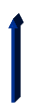 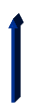 National construit
National subi
Local
Résultats non significatifs
Appréhender 	                                          Analyser 	                                                           Conclusion et  perspectives
Analyser les stratégies politiques des organisations
Des résultats pour le management stratégique
Une typologie innovante des stratégies de lobbying France/Grande-Bretagne 
Une mesure de la performance boursière des actions politiques

Des questionnements pour les sciences de gestion
Des travaux traversés par la question de la pratique éthique
Des recherches qui mènent à frontière « public/privé »
Appréhender 	                                          Analyser 	                                                           Conclusion et  perspectives
Analyser les stratégies politiques des organisationsDes questionnements pour les sciences de gestion
La pratique éthique (2006, 2011, 2012)


Le cas des cabinets de conseil en France
Cabinets de conseil en lobbying
Clients
Etat
Structuration externe
Structuration interne
Société civile
Appréhender 	                                          Analyser 	                                                           Conclusion et  perspectives
Analyser les stratégies politiques des organisationsUne interpellation transversale des sciences de gestion
La frontière public/privé

Les stratégies politiques des organisations publiques

L’intelligence économique (2007, 2013)

Le façonnage des politiques publiques par des acteurs privés

Une co-construction, le cas du service public de l’eau en France (2013)
Appréhender 	                                          Analyser 	                                                           Conclusion et  perspectives
Conclusion et perspectives
Une idée force issue de dix ans de recherche
De manière délibéré ou émergente,
toute organisation est un stratège politique

Perspectives d’encadrement doctoral
Des risques inhérents au sujet
De nouvelles opportunités de recherche
Les stratégies politiques des organisations : un objet de recherches pour les sciences de gestion
Madina RIVAL

Habilitation à diriger des recherches en Sciences de Gestion
Sous la direction du Professeur Véronique CHANUT

12 mars 2014
Université Paris II Panthéon-Assas
Mon parcours de recherche10 articles RCL-4 chapitres-1 co direction d’ouvrage -2 rapports- 29 communications
Doctorat IAE de Paris
Action politique des entreprises, France /GB
Les collectivités locales (PMP)
Comptabilité et politique (RSG)
IE, lobbying et valeurs publiques
Intelligence économique (VSE)
Performance boursière (RF)
1996      2002        2006       2007        2008      2010           2012                  2013
CRCT
Enseignement supérieur (RFC)
Lobbying éthique (E Ethique)
Comparaison internationale (JSM)
Fonction lobbying France (PMP)
Les syndicats de salariés (GMP)
Ethique des cabinets de conseil (AOM)
Sciences Po Paris 
ENS Cachan (Agrégation EG)
Les associations (chapitres puis PMP)